20XX
绿黑粒子科技汇报PPT模板
When you are old and grey and full of sleep And nodding by the fire take down this book
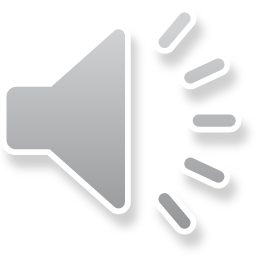 CONTENTS
PART ONE
PART TWO
PART THREE
PART FOUR
1
PART
ONE
When you are old and grey and full of sleep And nodding by the fire take down this book
TITLE HERE
Click Here To Add Your Text
YOUR TEXT HERE
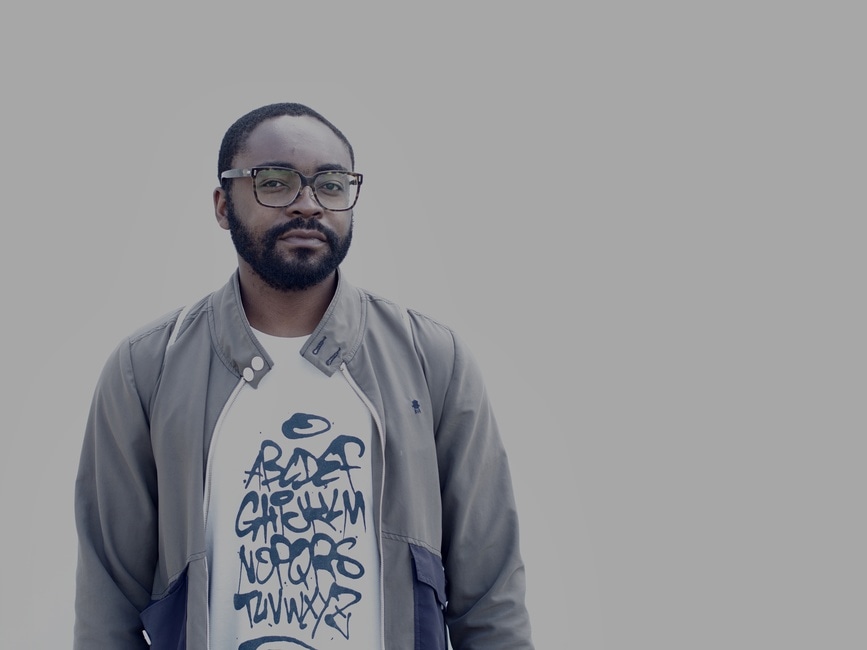 When you are old and grey and full of sleep, And nodding by the fire, take down this book, And slowly read, and dream of the soft look Your eyes had once, and of their shadows deep; How many loved your moments of glad grace, And loved
TITLE HERE
YOUR TEXT HERE
When you are old and grey and full of sleep, And nodding by the fire, take down this book, And slowly read, and dream of the soft look Your eyes had once, and of their shadows deep; How many loved your moments of glad grace, And loved
TITLE HERE
Click Here To Add Your Text
YOUR TEXT HERE
01
When you are old and grey and full of sleep, And nodding by the fire, take down this book, And slowly read, and dream of the soft look Your eyes had once
YOUR TEXT HERE
02
When you are old and grey and full of sleep, And nodding by the fire, take down this book, And slowly read, and dream of the soft look Your eyes had once
YOUR TEXT HERE
03
When you are old and grey and full of sleep, And nodding by the fire, take down this book, And slowly read, and dream of the soft look Your eyes had once
TITLE HERE
Click Here To Add Your Text
TITLE HERE
TITLE HERE
TITLE HERE
When you are old and grey and full of sleep, And nodding by the fire, take down this book, And slowly read, and dream of the soft look Your eyes had once
When you are old and grey and full of sleep, And nodding by the fire, take down this book, And slowly read, and dream of the soft look Your eyes had once
When you are old and grey and full of sleep, And nodding by the fire, take down this book, And slowly read, and dream of the soft look Your eyes had once
TITLE HERE
Click Here To Add Your Text
YOUR TEXT HERE
When you are old and grey and full of sleep, And nodding by the fire, take down this book, And slowly read, and dream of the soft look Your eyes had once When you are old and grey and full of sleep, And nodding by the fire, take down this book, And slowly read, and dream of the soft look Your eyes had once
TITLE HERE
When you are old and grey and full of sleep, And nodding by the fire, take down this book, And slowly
TITLE HERE
When you are old and grey and full of sleep, And nodding by the fire, take down this book, And slowly
TITLE HERE
When you are old and grey and full of sleep, And nodding by the fire, take down this book, And slowly
2
PART
TWO
When you are old and grey and full of sleep And nodding by the fire take down this book
TITLE HERE
Click Here To Add Your Text
01
YOUR TEXT HERE
When you are old and grey and full of sleep, And nodding by the
03
YOUR TEXT HERE
When you are old and grey and full of sleep, And nodding by the
02
YOUR TEXT HERE
When you are old and grey and full of sleep, And nodding by the
TITLE HERE
Click Here To Add Your Text
TITLE HERE
TITLE HERE
When you are old and grey and full of sleep, And nodding by the fire, take down this book, And slowly read, and dream of the soft look Your eyes had once
When you are old and grey and full of sleep, And nodding by the fire, take down this book, And slowly read, and dream of the soft look Your eyes had once
60%
25%
15%
YOUR TEXT HERE
When you are old and grey and full of sleep, And nodding by the fire, take down this book, And slowly read, and dream of the soft look Your eyes had once
TITLE HERE
Click Here To Add Your Text
TITLE HERE
TITLE HERE
When you are old and grey and full of sleep, And nodding by the fire, take down this book, And slowly read, and dream of
When you are old and grey and full of sleep, And nodding by the fire, take down this book, And slowly read, and dream of
S
W
O
T
TITLE HERE
TITLE HERE
When you are old and grey and full of sleep, And nodding by the fire, take down this book, And slowly read, and dream of
When you are old and grey and full of sleep, And nodding by the fire, take down this book, And slowly read, and dream of
TITLE HERE
Click Here To Add Your Text
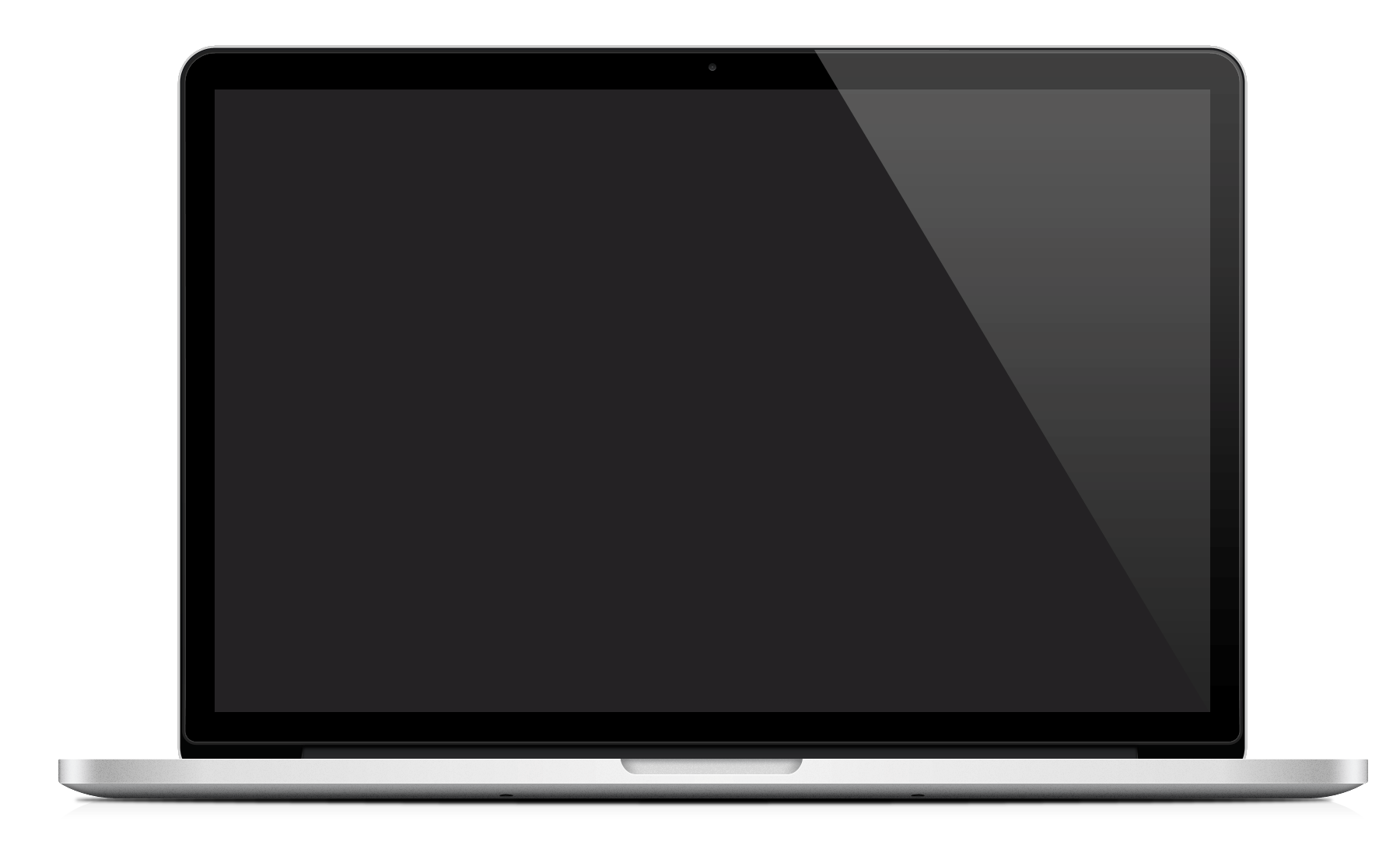 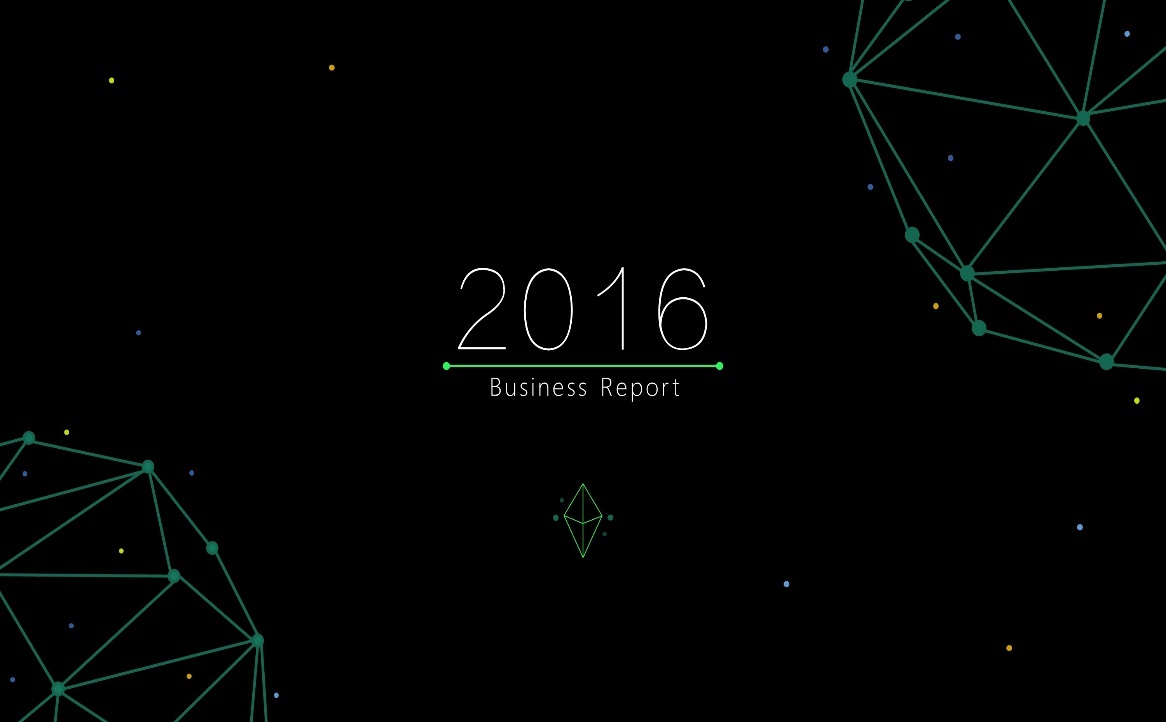 YOUR TEXT HERE
When you are old and grey and full of sleep, And nodding by the fire, take down this book, And slowly read, and dream of the soft look Your eyes had once
YOUR TEXT HERE
When you are old and grey and full of sleep, And nodding by the fire, take down this book, And slowly read, and dream of the soft look Your eyes had once
3
PART
THREE
When you are old and grey and full of sleep And nodding by the fire take down this book
TITLE HERE
Click Here To Add Your Text
YOUR TEXT HERE
When you are old and grey and full of sleep, And nodding by the fire, take down this book, And slowly read, and dream of the soft look Your eyes had once, and of their shadows deep; How many loved your moments of glad grace, And loved
YOUR TEXT HERE
When you are old and grey and full of sleep, And nodding by the fire, take down this book, And slowly read, and dream of the soft look Your eyes had once, and of their shadows deep; How many loved your moments of glad grace, And loved
TITLE HERE
Click Here To Add Your Text
TITLE HERE
TITLE HERE
When you are old and grey and full of sleep, And nodding by the fire, take down this book, And slowly read, and dream of
When you are old and grey and full of sleep, And nodding by the fire, take down this book, And slowly read, and dream of When you are old and grey and full of sleep, And nodding by the fire, take down this book, And slowly read, and dream of down this book, And slowly read, and dream of And slowly read, and dream of When you are old and
TITLE HERE
When you are old and grey and full of sleep, And nodding by the fire, take down this book, And slowly read, and dream of
TITLE HERE
When you are old and grey and full of sleep, And nodding by the fire
10%
59%
When you are old and grey and full of sleep, And nodding by the fire, take down this book, And slowly read, and dream of the soft look Your eyes had once When you are old and grey and full of sleep, And nodding by the fire, take down this book, And slowly read, and dream of the soft look Your eyes had once
TITLE HERE
Click Here To Add Your Text
TITLE HERE
When you are old and grey and full of sleep, And nodding by the fire, take down this book, And slowly read, and dream of When you are old and grey and full of sleep, And nodding by the fire, take down this book, And slowly read, and dream of down this book, And slowly read, and dream of And slowly read, and dream of When you are old and
4
PART
FOUR
When you are old and grey and full of sleep And nodding by the fire take down this book
TITLE HERE
Click Here To Add Your Text
2013
2014
2015
2016
TITLE HERE
When you are old and grey and full of sleep, And nodding by the fire, take down this book, And slowly read, and dream of When you are old and grey and full of sleep, And nodding by the fire, take down this book, And slowly read, and dream of down this book, And slowly read, and dream of And slowly read, and dream of When you are old and
TITLE HERE
Click Here To Add Your Text
TITLE HERE
TITLE HERE
TITLE HERE
When you are old and grey and full of sleep, And nodding by the fire, take down this book, And slowly read, and dream of the soft look Your eyes had once When you are old and grey and full of sleep, And nodding by the fire, take down this book, And slowly read, and dream of the soft look Your eyes had once
TITLE HERE
When you are old and grey and full of sleep, And nodding by the fire
TITLE HERE
When you are old and grey and full of sleep, And nodding by the fire, take down this book, And slowly read, and dream of
TITLE HERE
When you are old and grey and full of sleep, And nodding by the fire, take down this book, And slowly read, and dream of the soft look Your eyes had once
TITLE HERE
When you are old and grey and full of sleep, And nodding by the fire, take down this book, And slowly read, and dream of
When you are old and grey and full of sleep, And nodding by the fire, take down this book, And slowly read, and dream of the soft look Your eyes had once When you are old and grey and full of sleep, And nodding by the fire, take down this book, And slowly read, and dream of the soft look Your eyes had once
THANKS
We Will Be Better
When you are old and grey and full of sleep And nodding by the fire take down this book
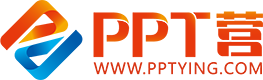 10000+套精品PPT模板全部免费下载
PPT营
www.pptying.com
[Speaker Notes: 模板来自于 https://www.pptying.com    【PPT营】]